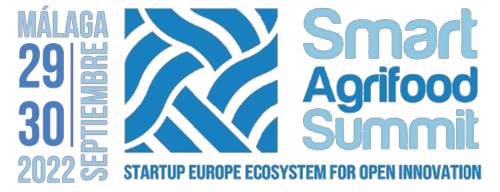 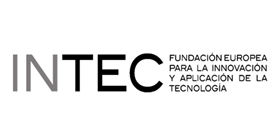 No. STAND
ADDRESS
FYCMAPalacio de Ferias y Congresos de Málaga A.A.: Fátima Vázquez
Avda. Ortega y Gasset 20129006 MÁLAGA (Spain)
Tel.: 689 236 258
Fvazquez.ext@fycma.com
COMPANY NAME BANNER
-ACCESS THROUGH THE LOADING BAY-
SENDER
NOTICE: Please, include name, telephone number and email of the person who sends the package.
INSTRUCTIONS TO USE THIS LABEL
Print and fill in the label with the number of your stand, company name and sender’s data. It is very important to include the name, telephone number and email of the person who sends the package.
Once completed, fold the label over the dashed line and stick it to the package.
NOTICEYou should affix a label to each individual package. If you make a shipment with more than one package, be sure to stick a label on each package.